Using Polynomials to Find Area
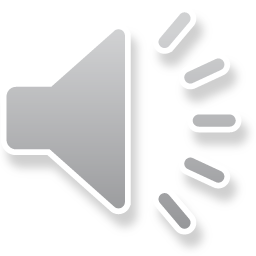 The formula you use to find the area stays the same, but instead of using numbers to represent the lengths of the sides, you’re going to be using polynomials instead.
Find the area of the shaded region of the rectangle
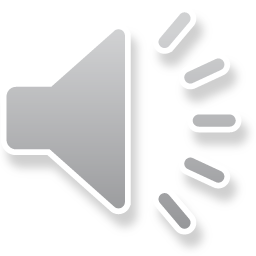